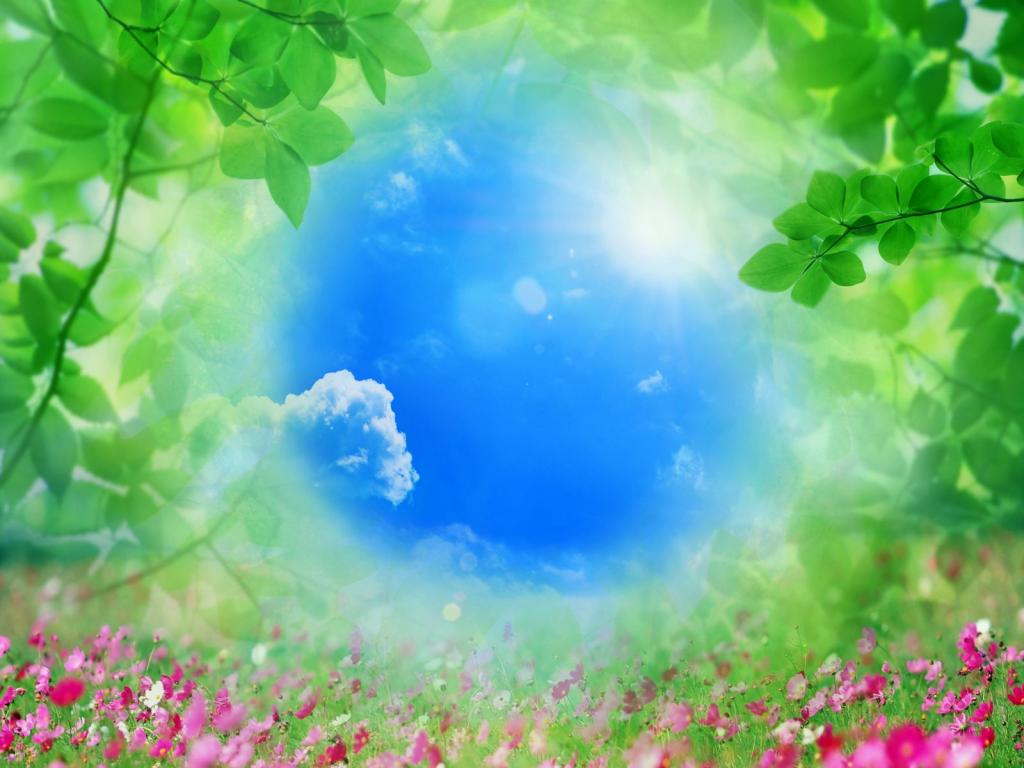 «День мамочки любимой»подготовительная группа №4
Любимая мама, тебя поздравляю,В день матери счастья, здоровья желаю.Ты в сердце моем, даже если в разлуке,Я помню всегда твои нежные руки.Пусть каждый твой день наполняется светом,Любовью родных будь, как солнцем, согрета.Прости, временами тебя огорчаю,Поверь, что невольно…Себя укоряю.
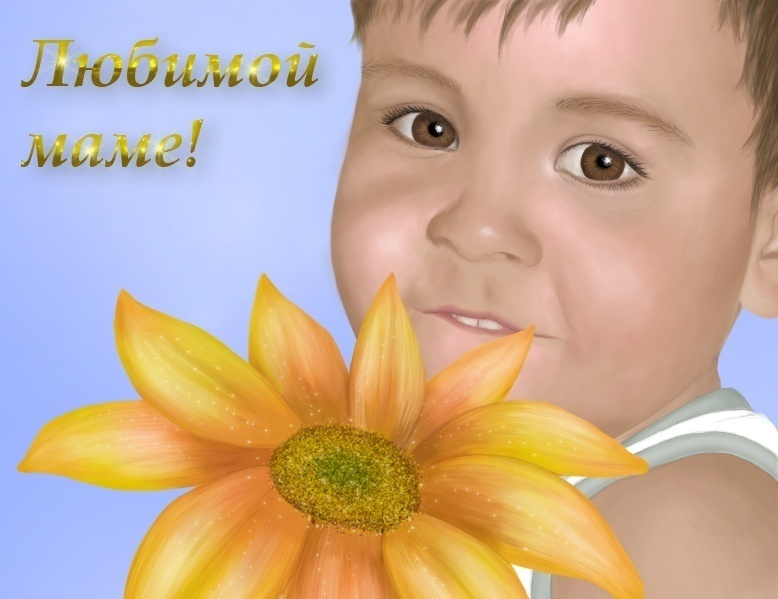 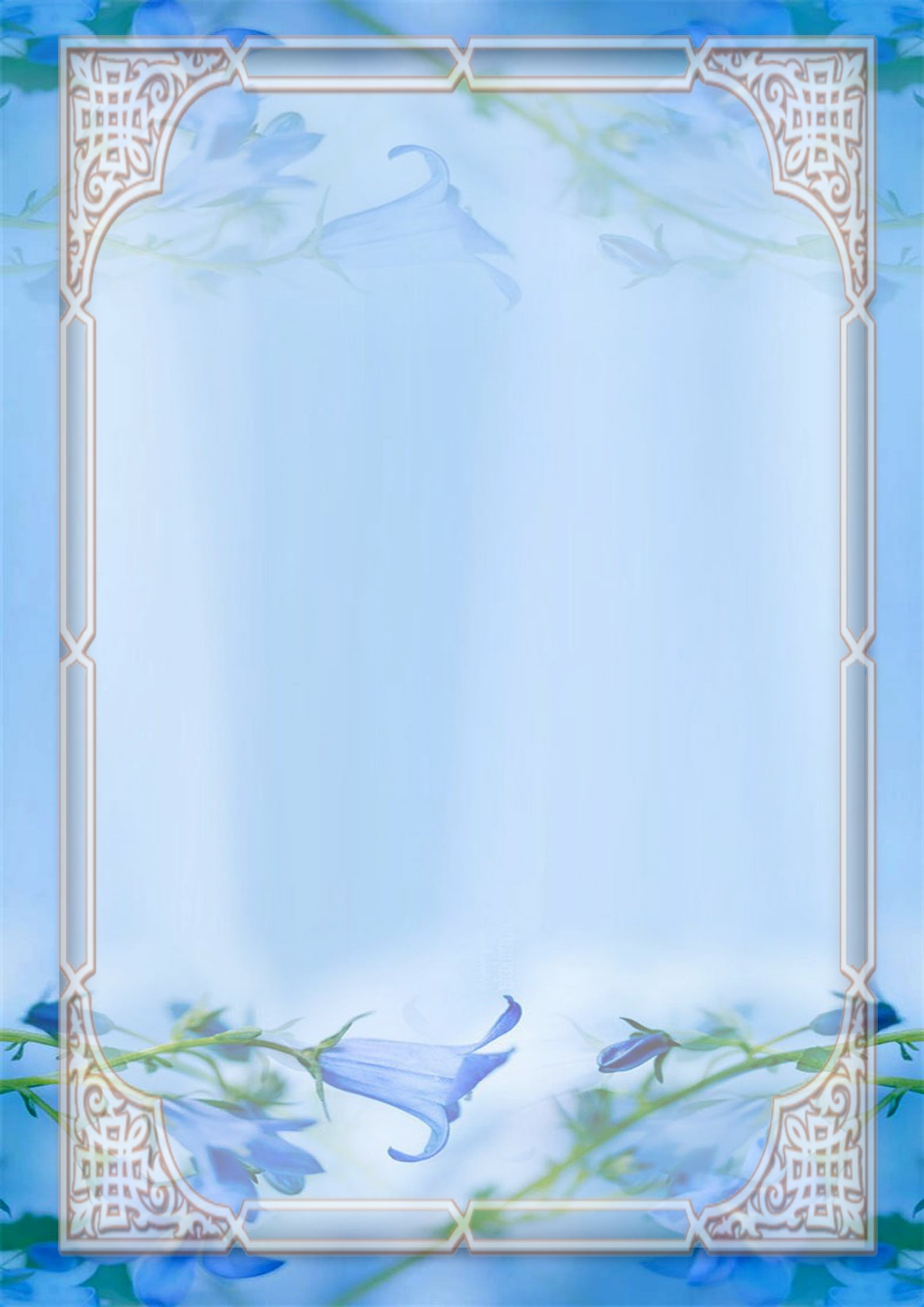 В музыкальном зале дети узнали историю возникновения праздника, послушали музыкальные произведения. посвященные мамам.
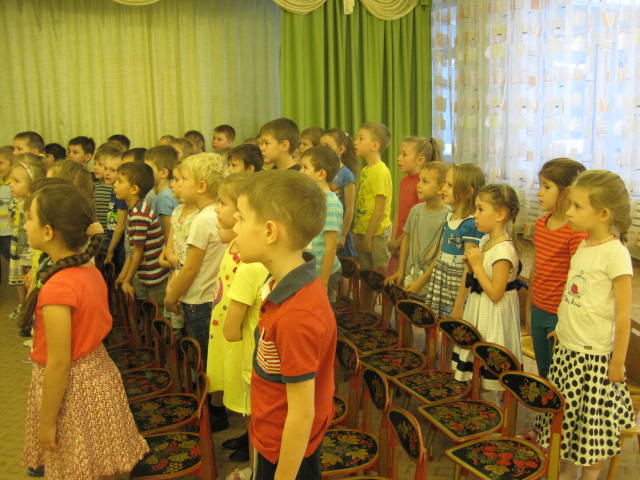 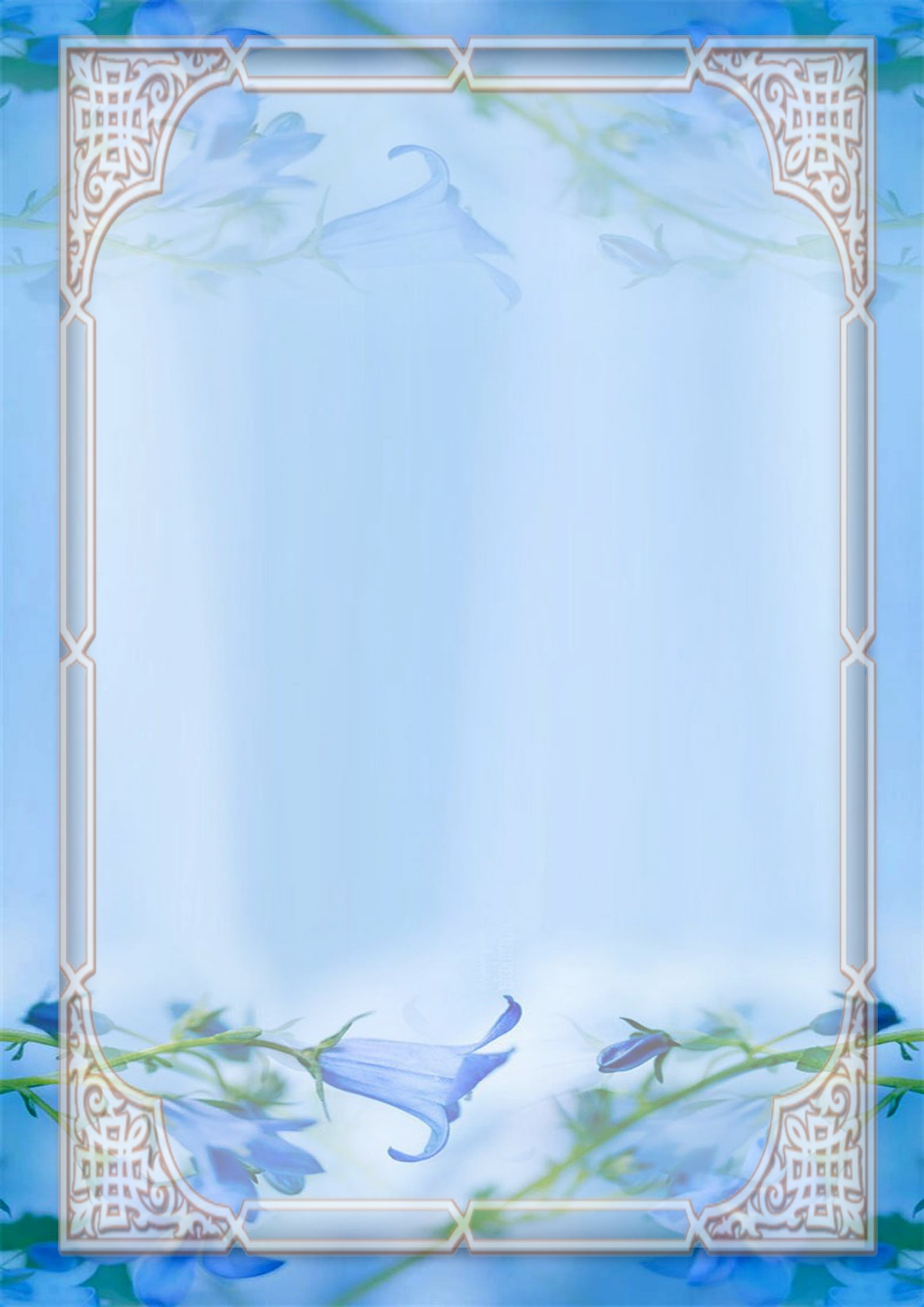 Дети читают стихи о мамеОбойди весь мир вокруг,Только знай заранее:Не найдешь теплее рукИ нежнее маминых.Не найдешь на свете глазЛасковей и строже.Мама каждому из насВсех людей дороже.Сто путей, дорог вокругОбойди по свету:Мама-самый лучший друг,Лучше мамы нету!
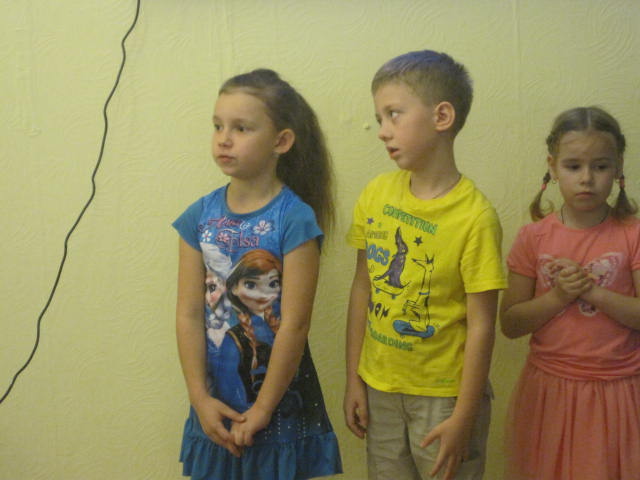 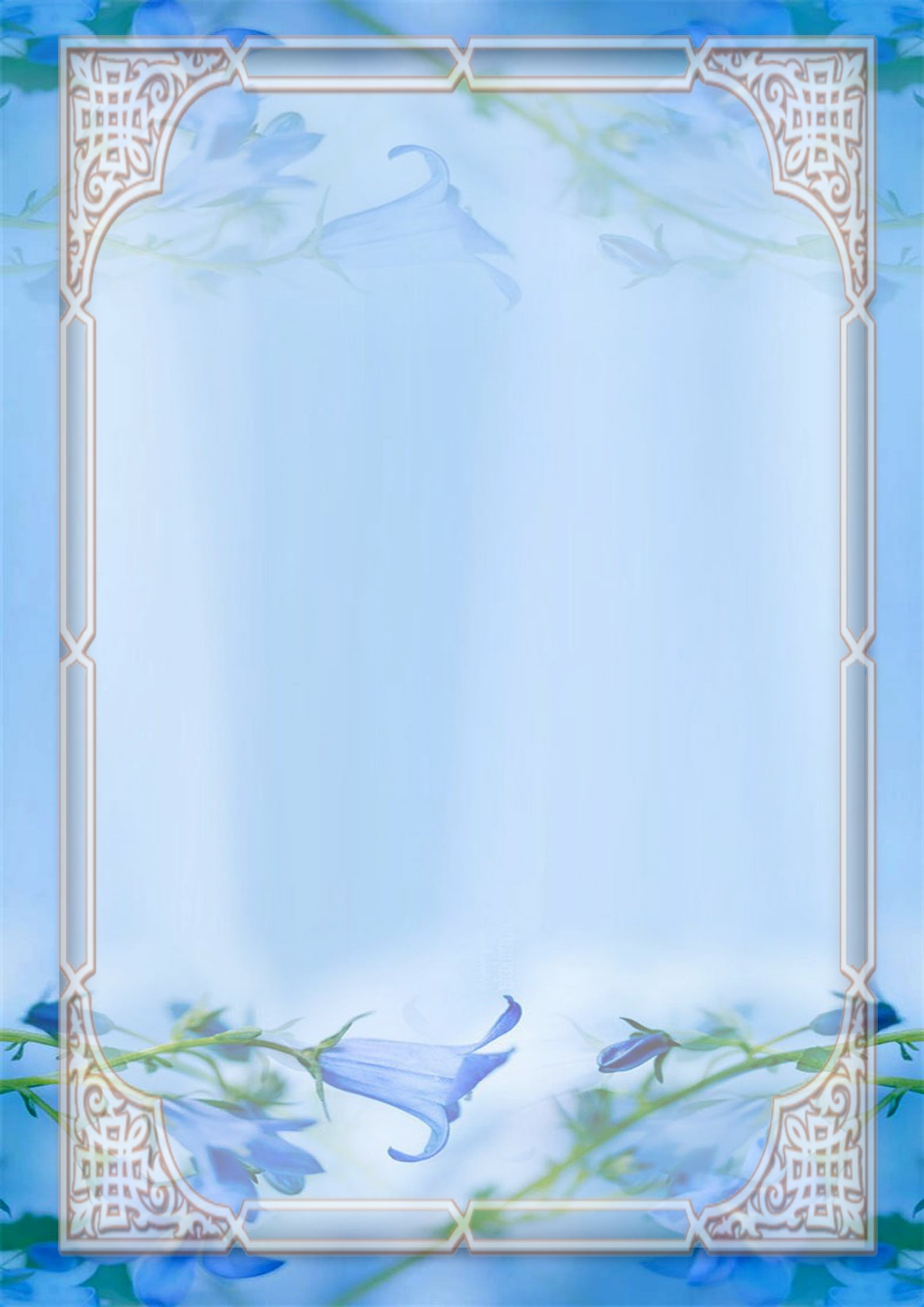 Много мам на белом свете,Всей душой их любят дети.Только мама есть одна,Всех дороже мне она.Кто она? Отвечу я:Это мамочка моя!Мама нас ласкает,Солнце согревает,Солнце, как и мама,Лишь одно бывает!
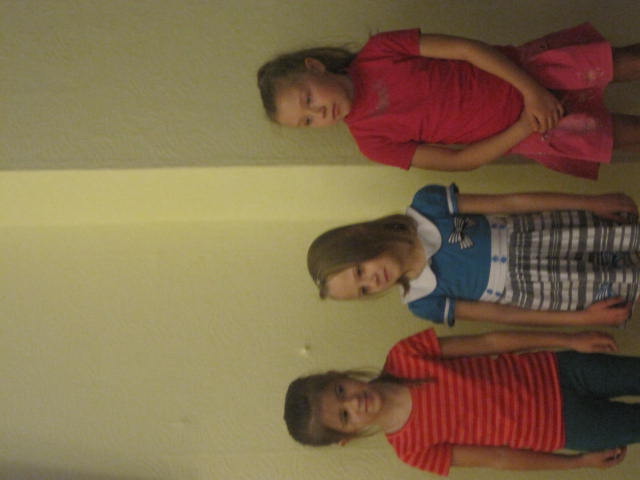 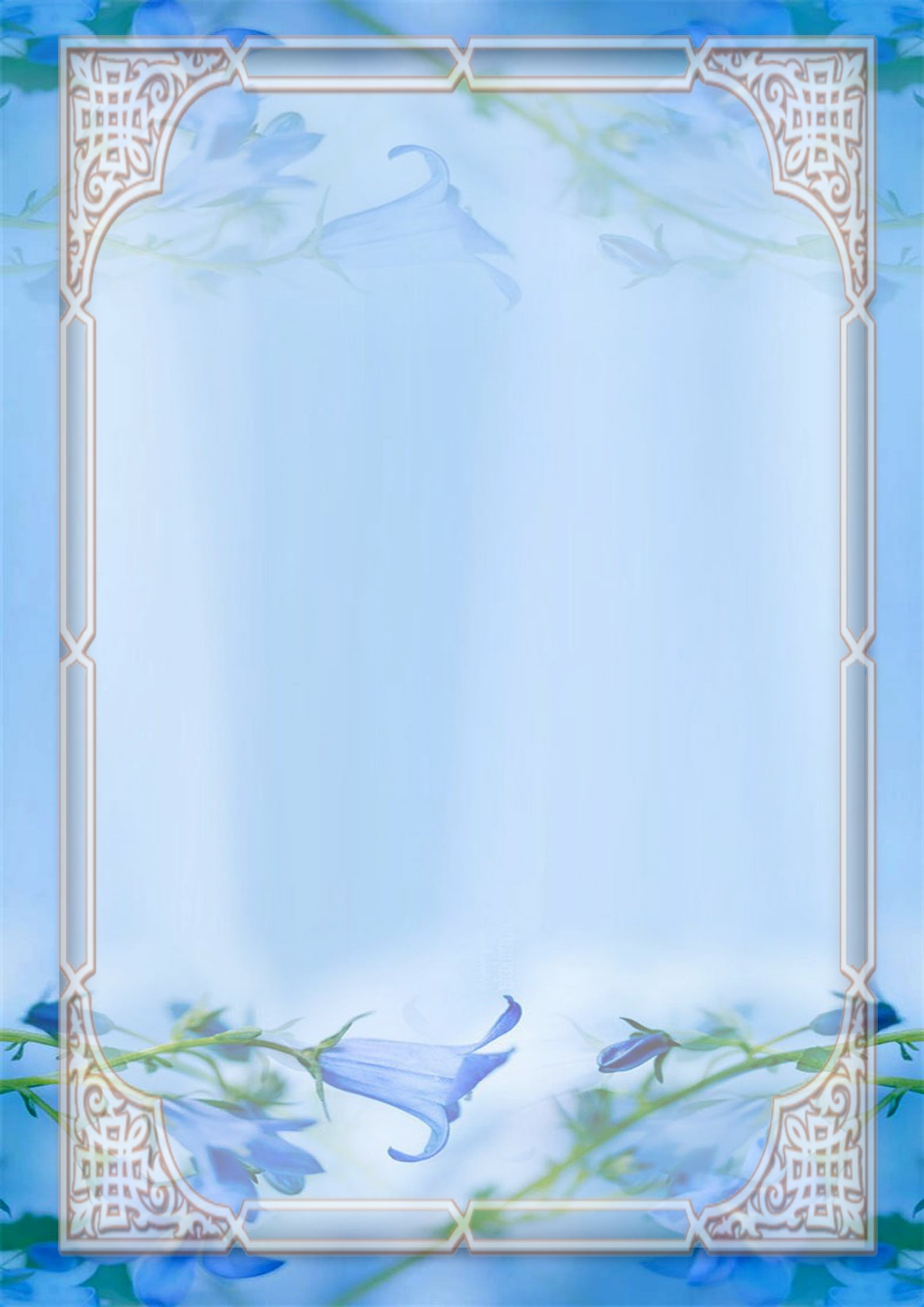 Дети готовят подарки своим мамам
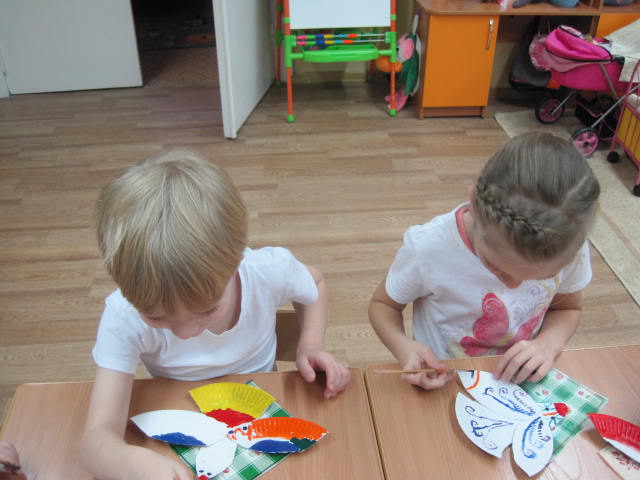 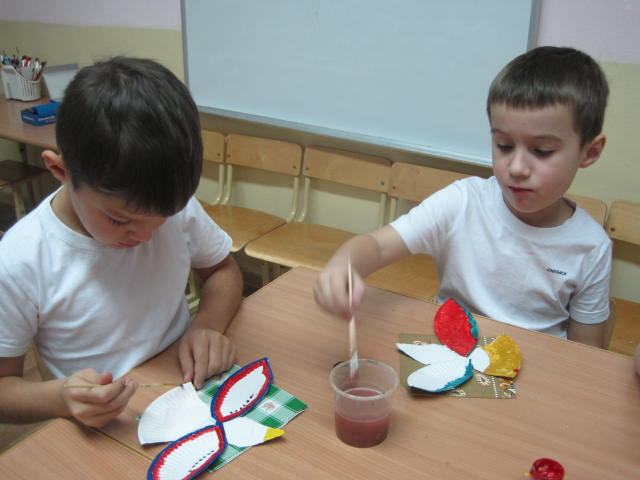 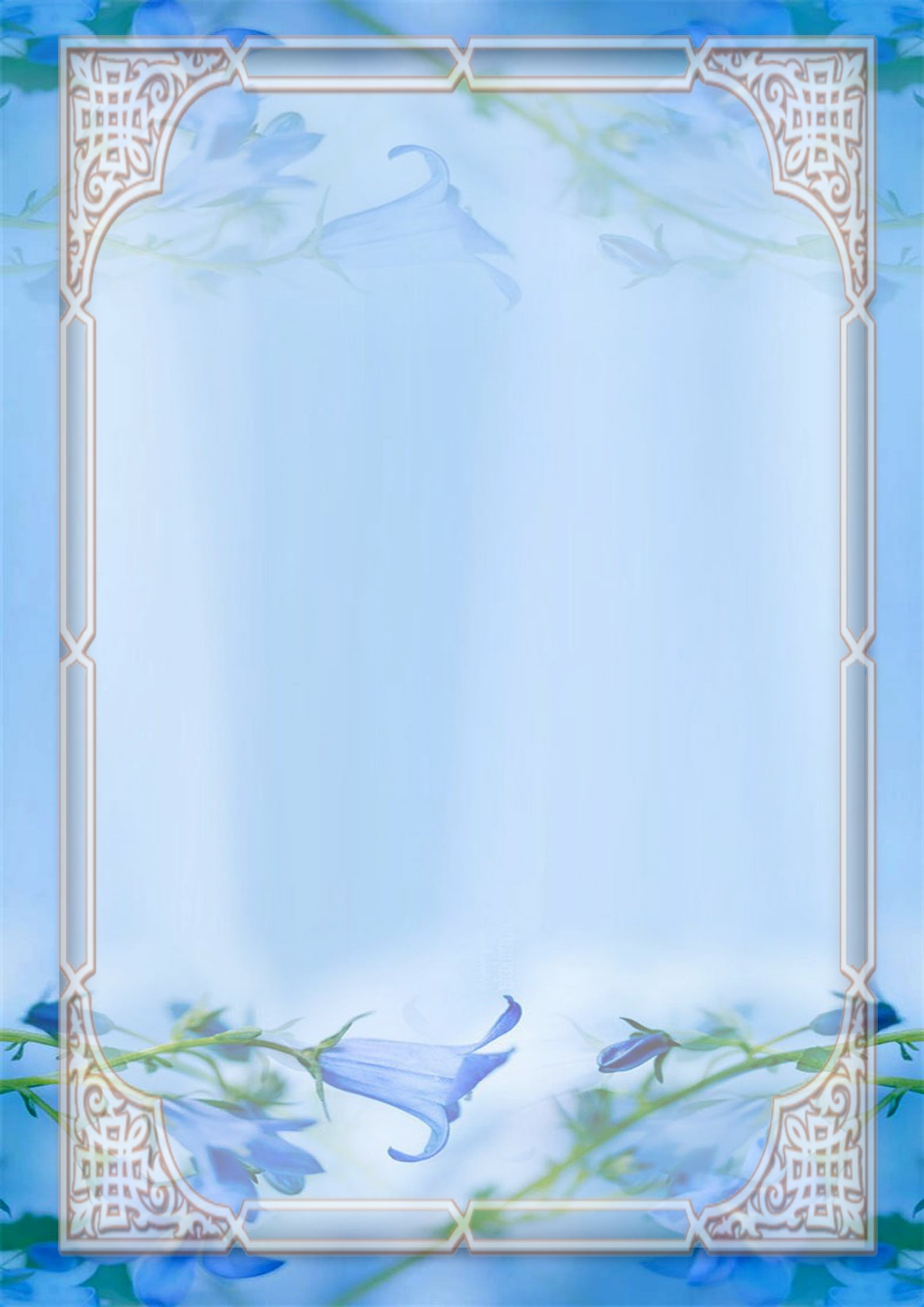 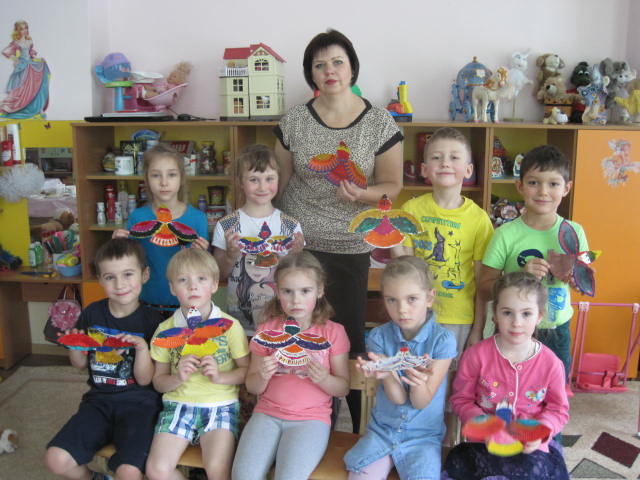 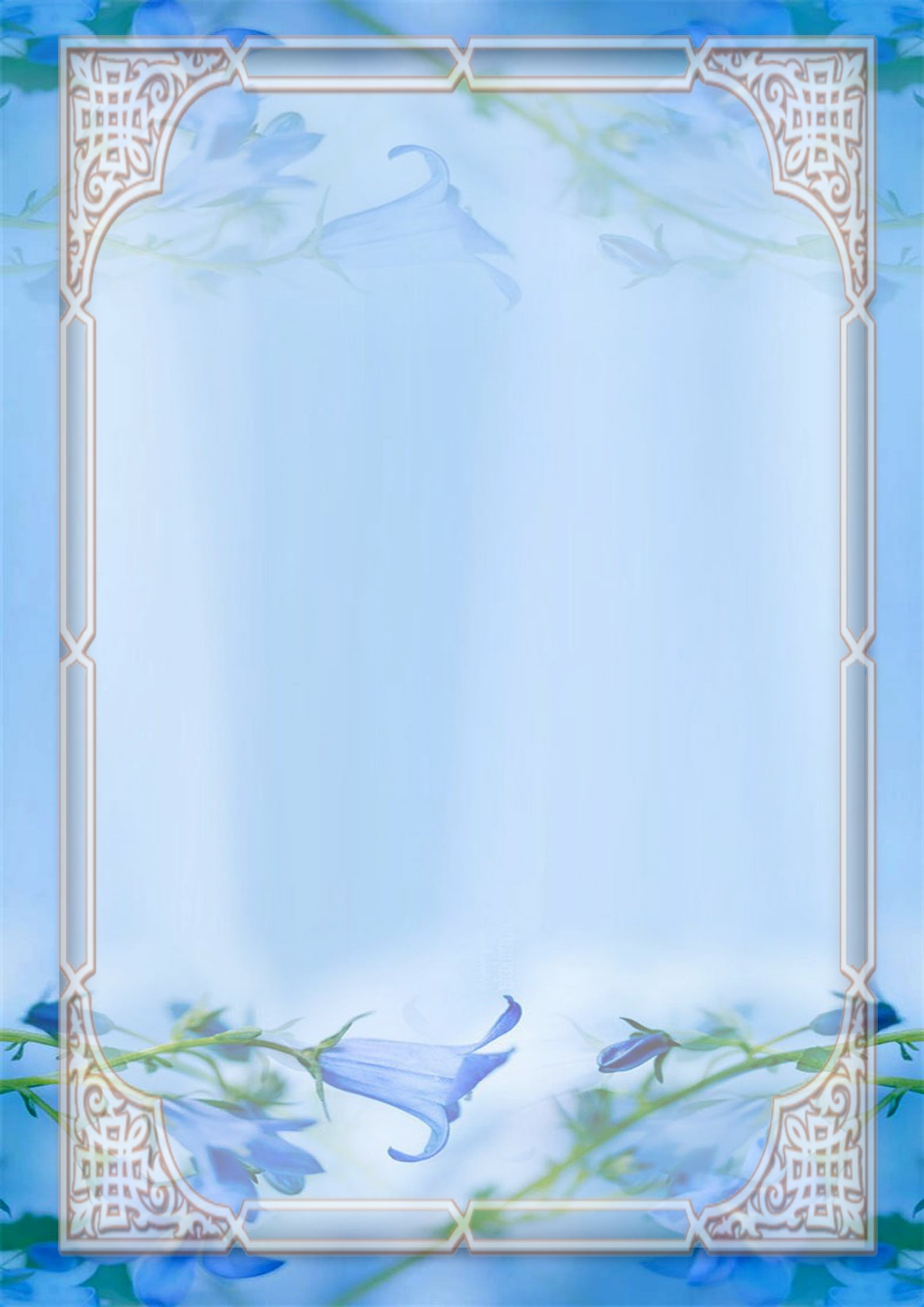 Дидактическая игра с детьми «Назови маму ласковым словом»
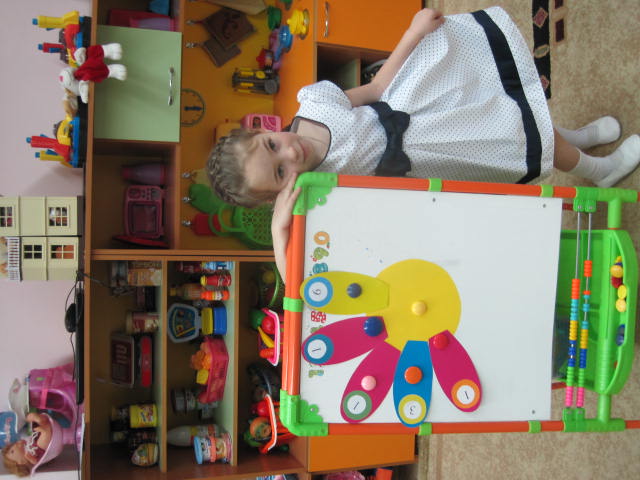 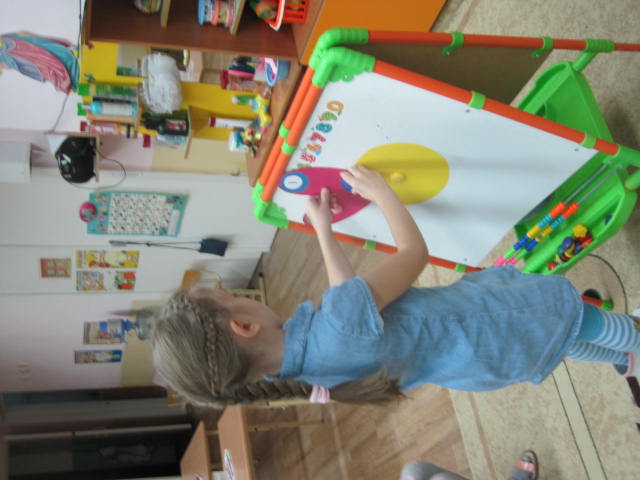 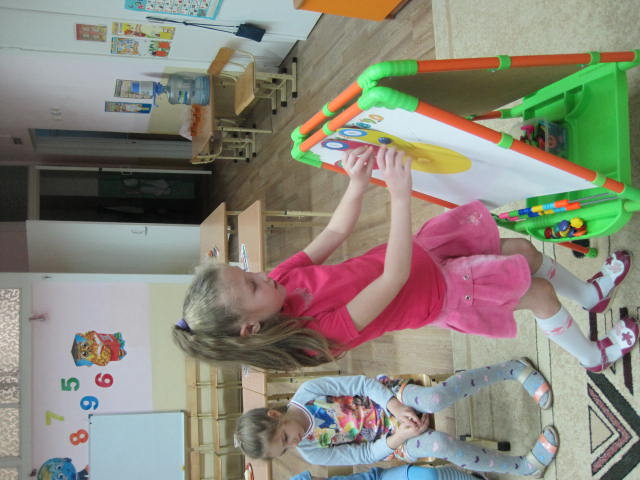 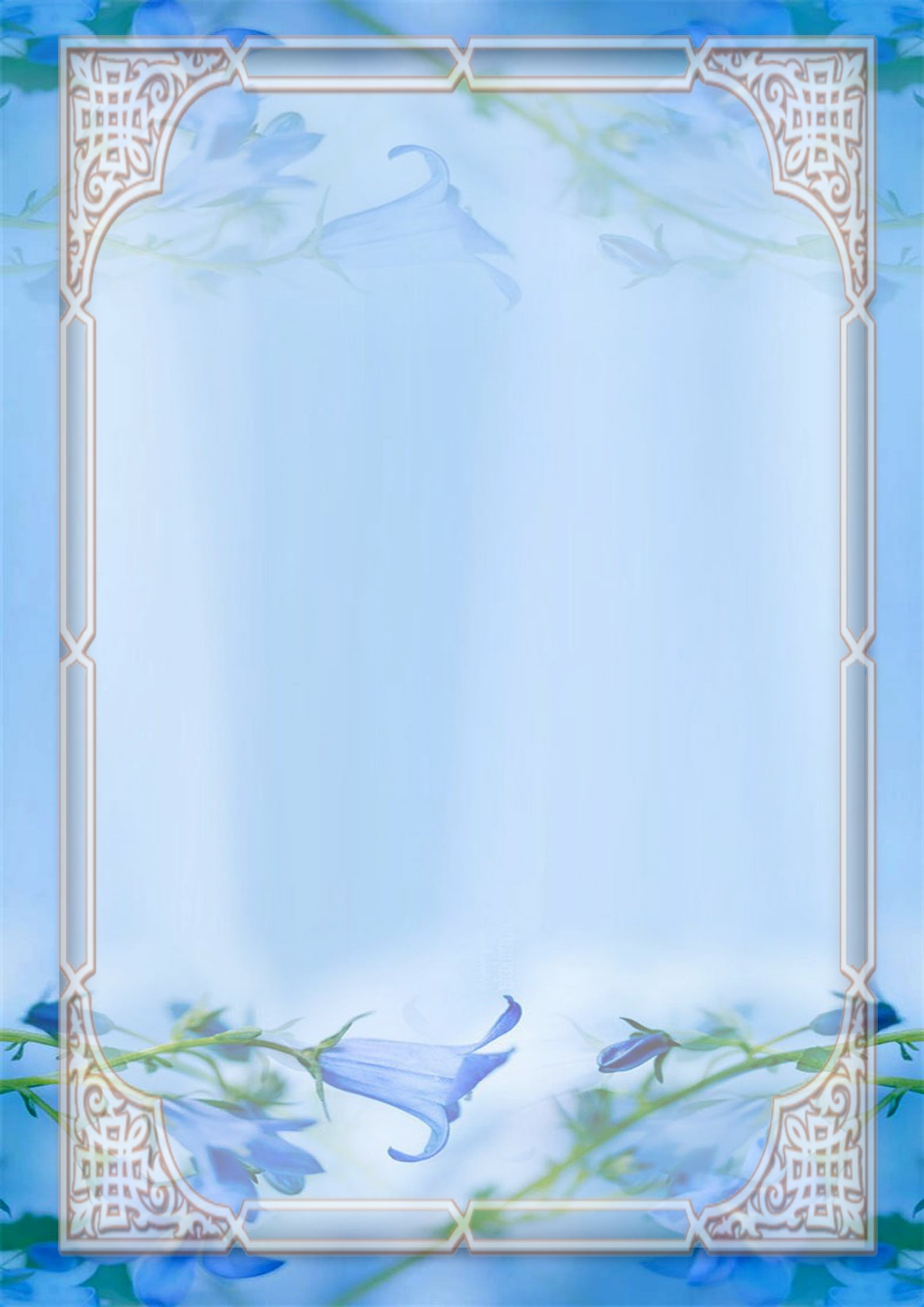 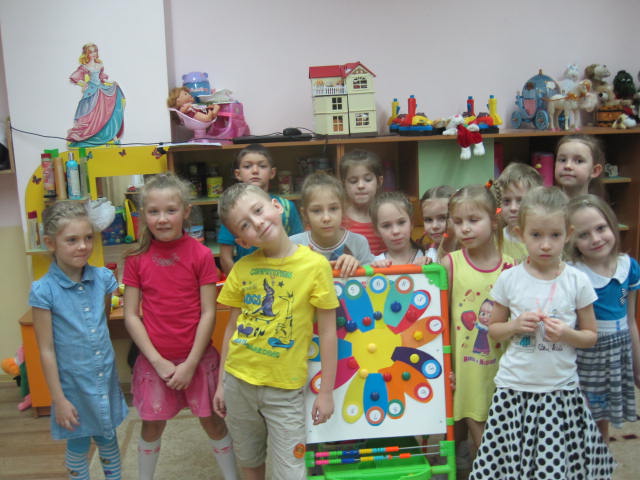 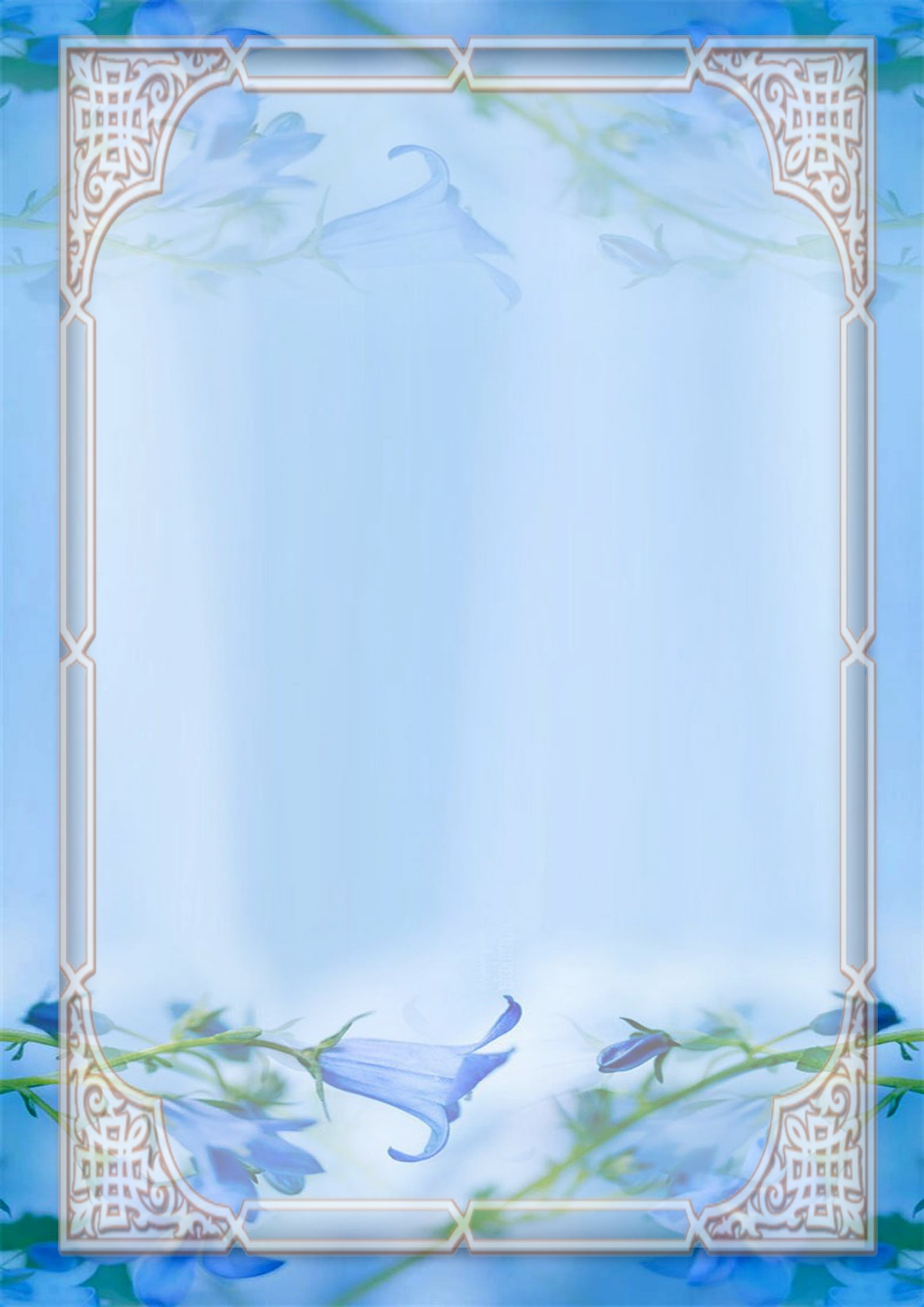 Дети рисуют для мам картину «Букет цветов» (рисование в технике «по - мокром»)
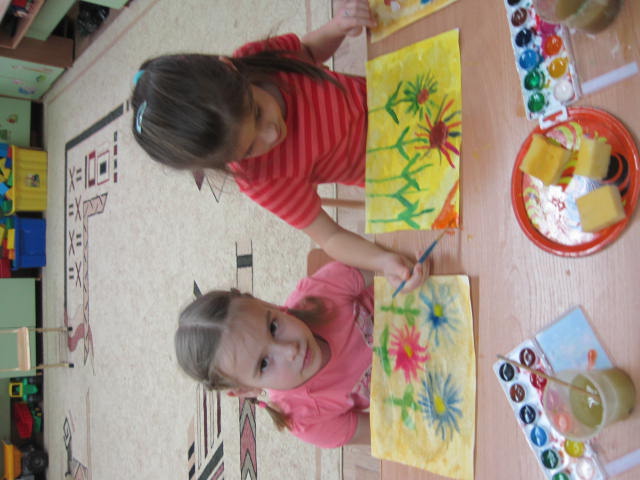 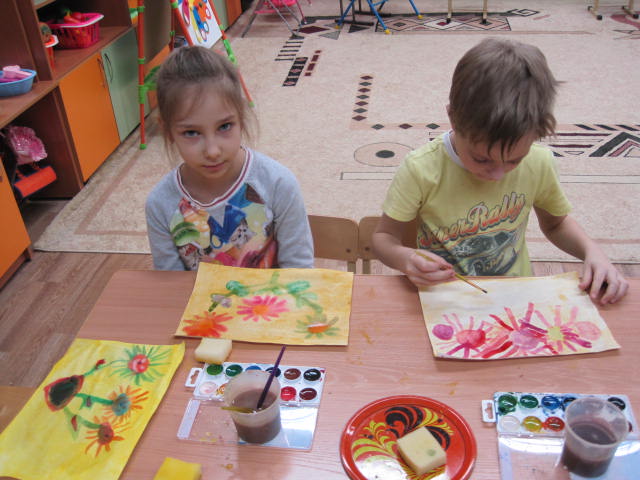 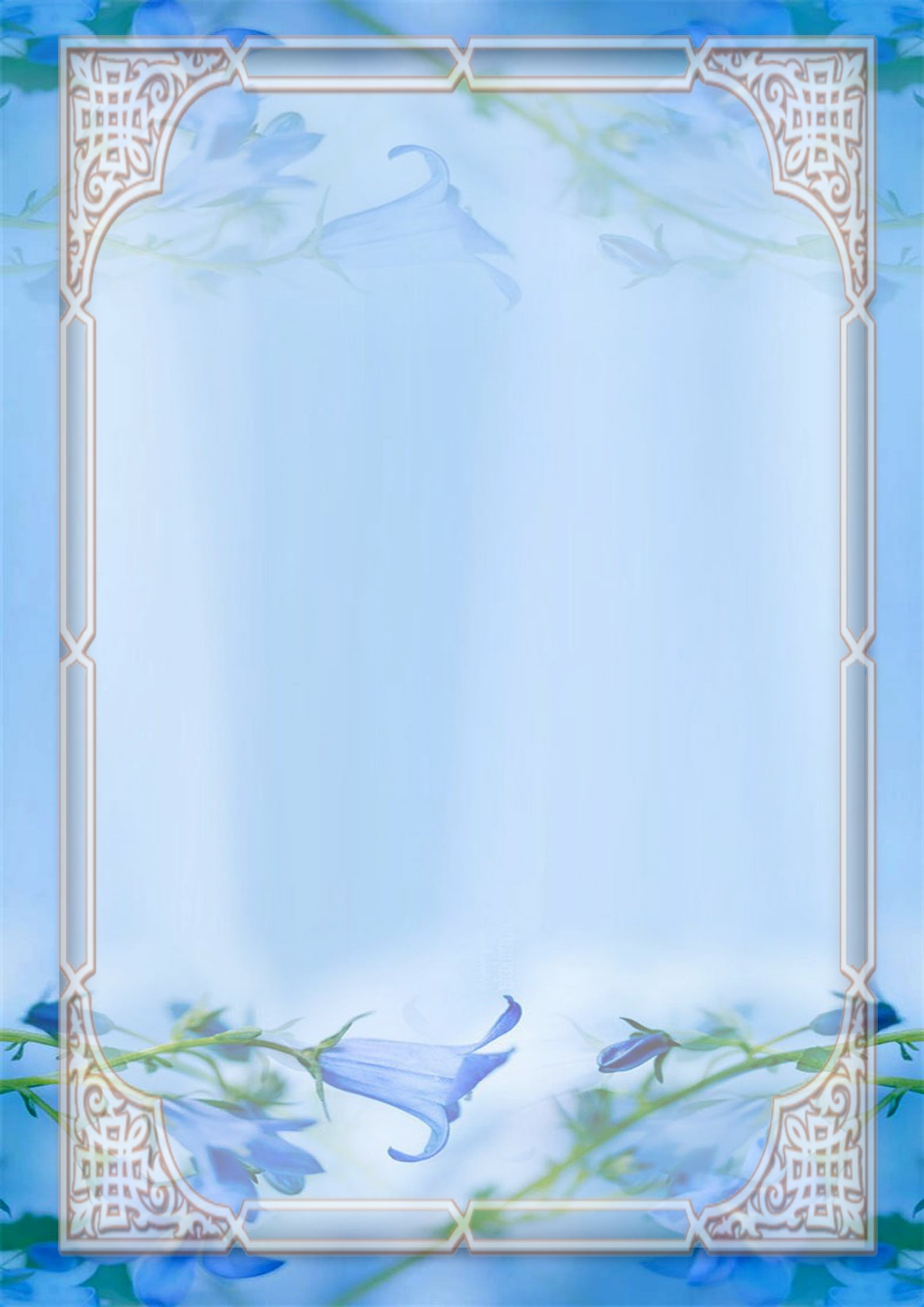 Я цветочек аленькийНа листочке маленькомНарисую, маме подарю.Улыбнется мамочка,А на щечке ямочка,Солнечную мамочку люблю!
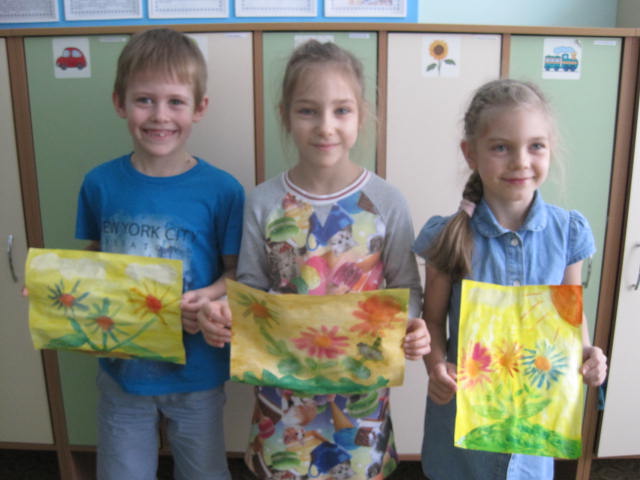 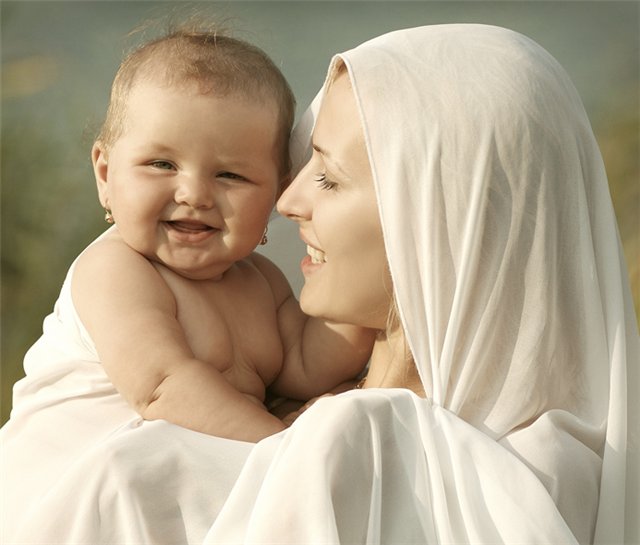 Есть в природе знак святой и вещий,             Ярко обозначенный в веках.             Самая прекрасная из женщин -             Женщина с ребенком на руках!             Пусть ей вечно солнце рукоплещет,             Так она и будет жить в веках,             Самая прекрасная из женщин-             Женщина с ребенком на руках!
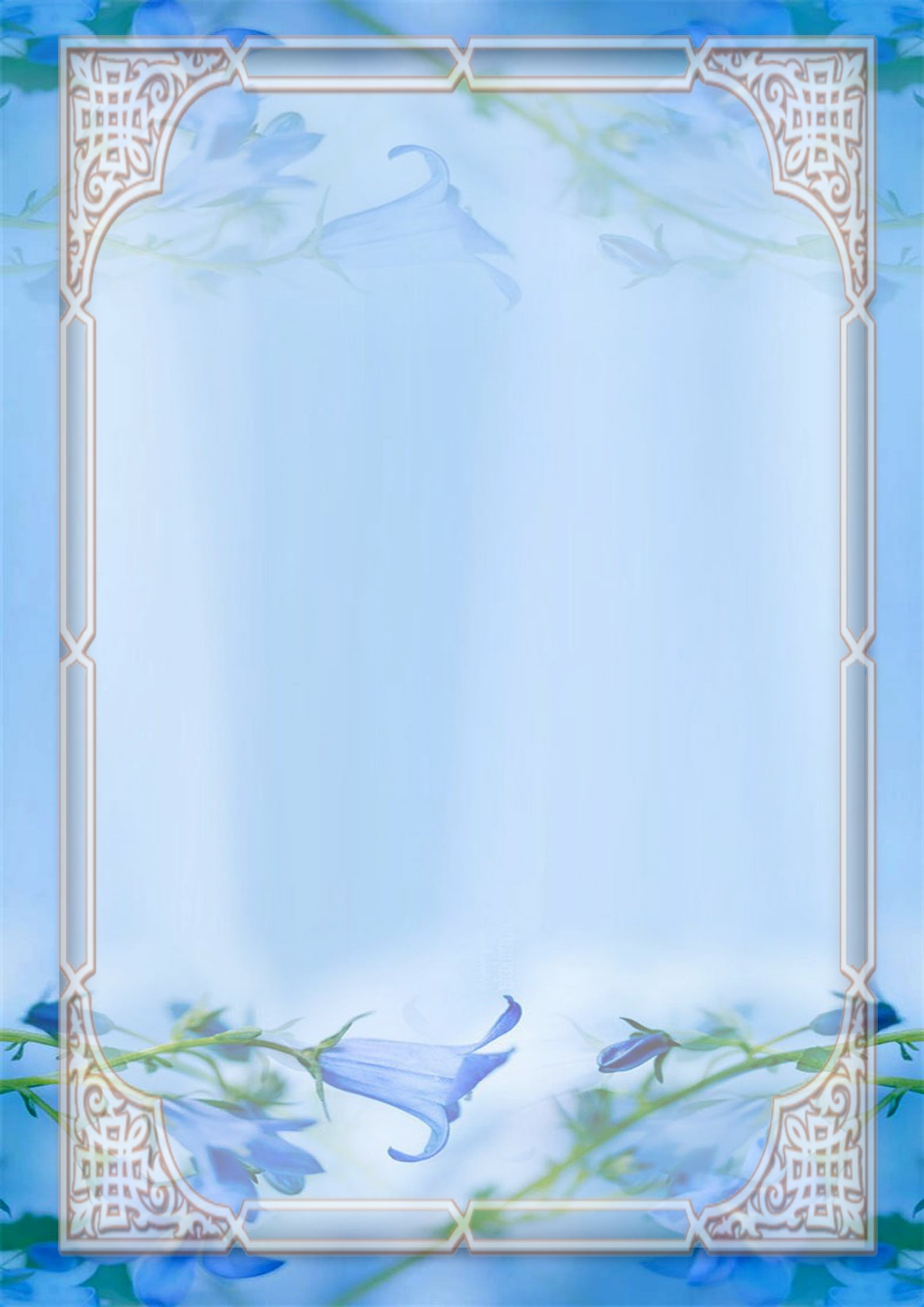 Спасибо за внимание!